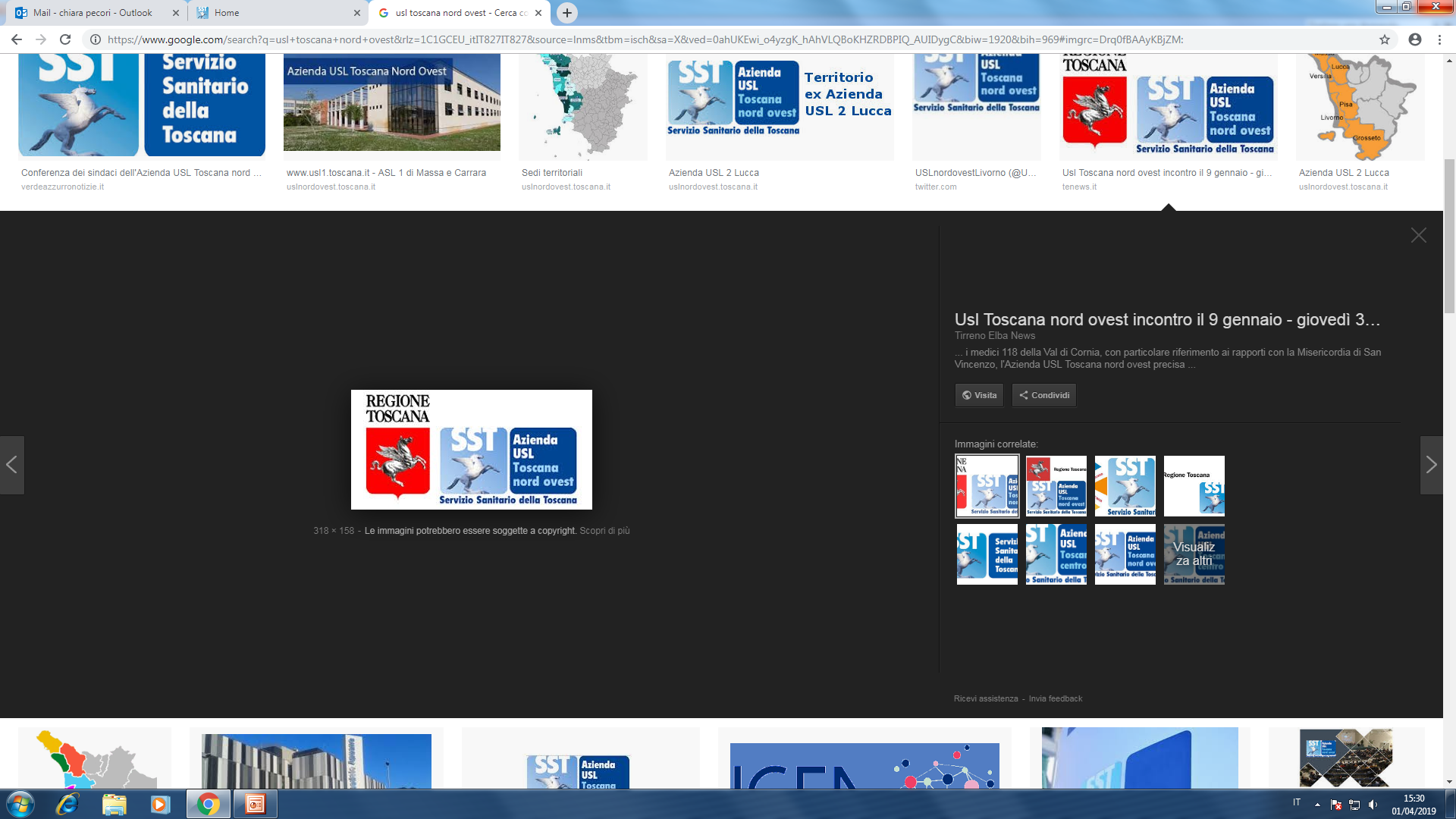 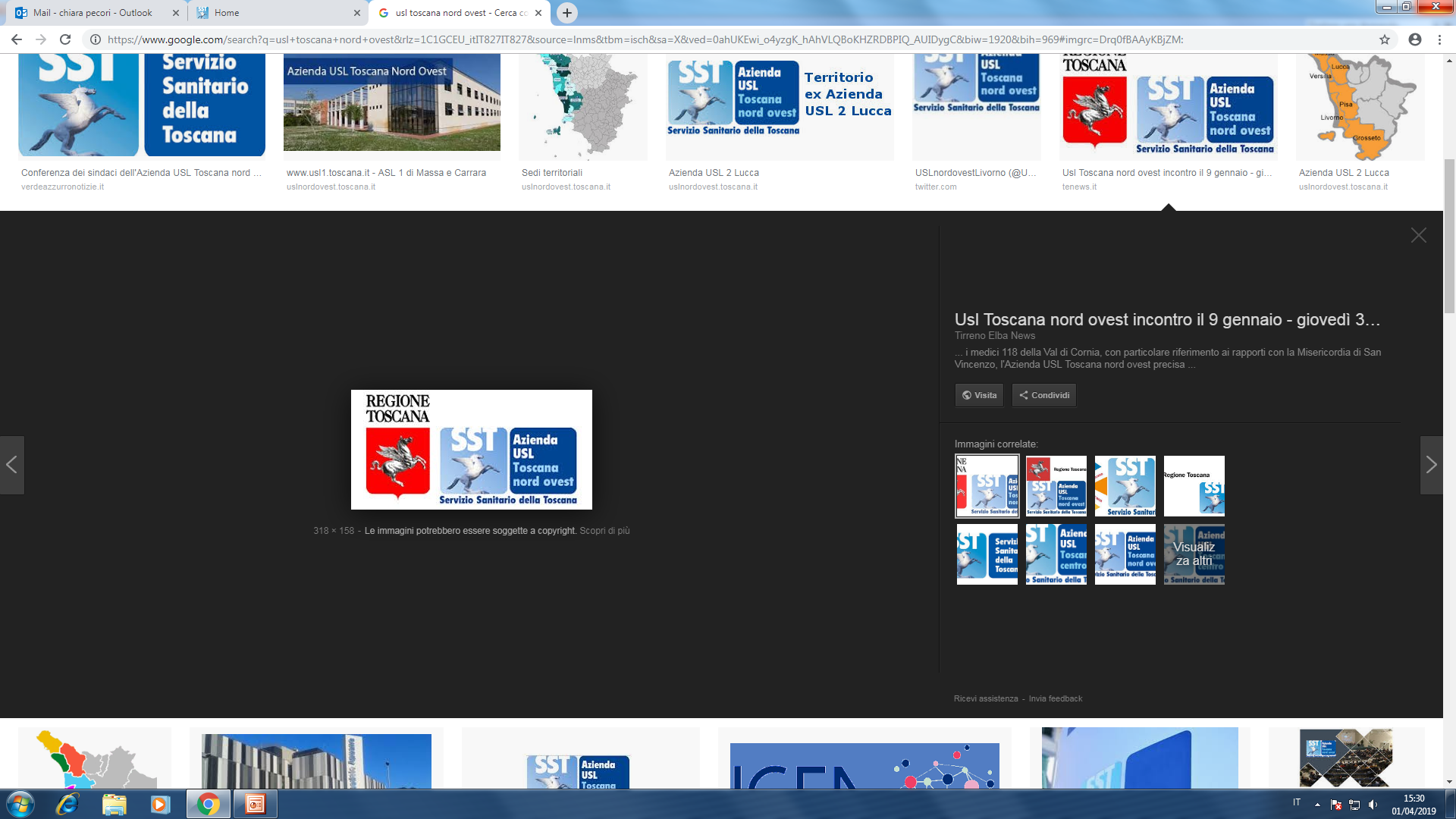 Interessamento del sistema nervoso centrale e periferico in corso di sindrome di Williams: causalità o casualità?
C Pecori, C Rossi, C Frittelli, MR Maluccio, I Righini, R Andreini, 
R Galli, R Colombai
Ospeale F Lotti Pontedera
Caso clinico
Donna di 41 anni
Affetta da Sindrome di Williams (diagnosi genetica)
Accede in PS per stato di agitazione, acatisia e instabilità posturale
Febbricola, Ipertensione arteriosa, tachicardia
EON: agitata, aggressiva, deambulazione autonoma a base allargata, esegue movimenti con i quattro in maniera apparentemente simmetrica
TC cranio negativa
EEG: ritmo di fondo a 6-7 Hz, sequenze di onde teta a 4-5 Hz, di aspetto aguzzo, prevalenti sulle regioni parieto-temporali con sporadica preponderanza destra
RM encefalo: molteplici focalità iperintense in T2 e FLAIR, sopratentoriali, due delle quali positive in DWI
Caso clinico
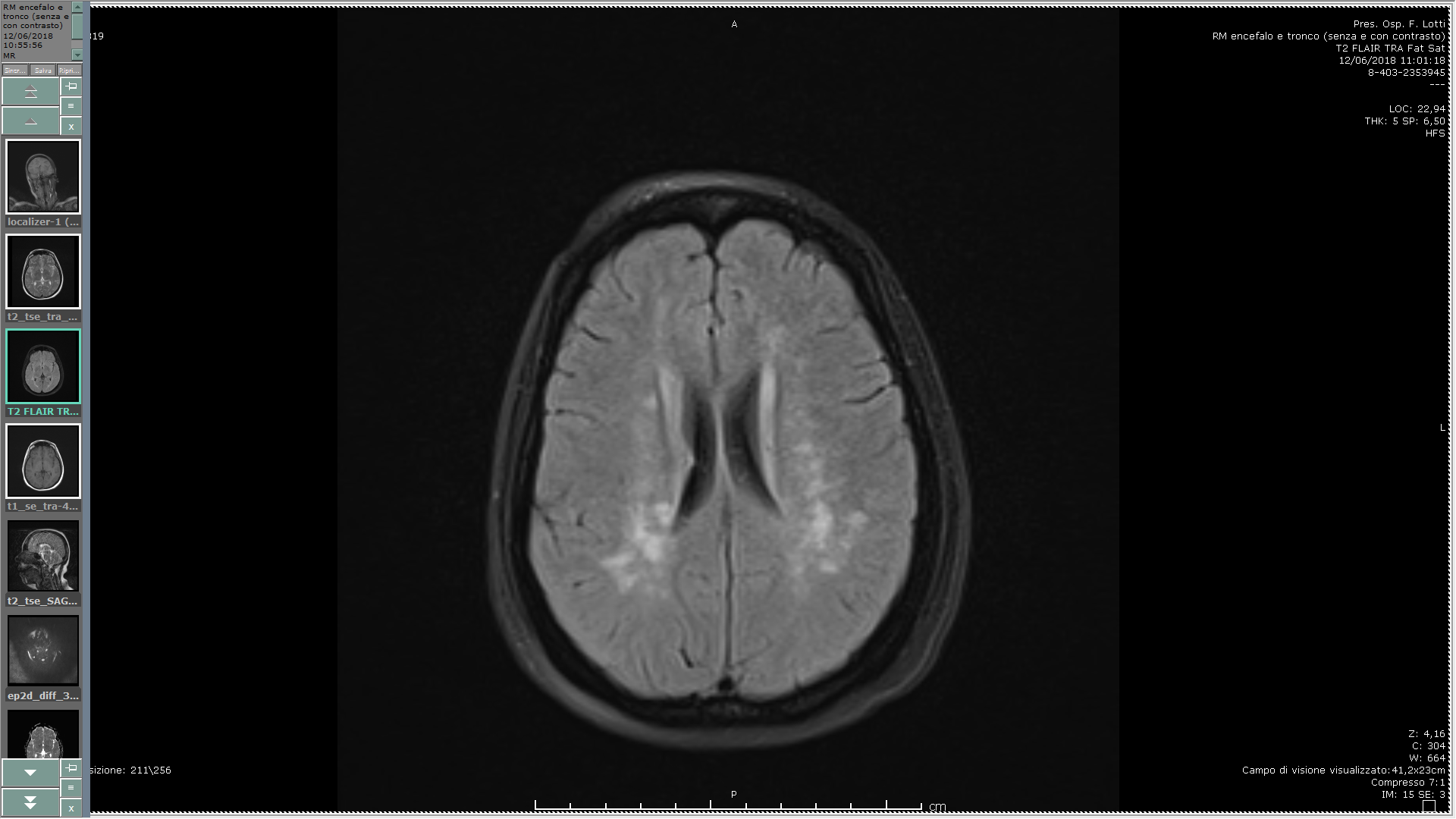 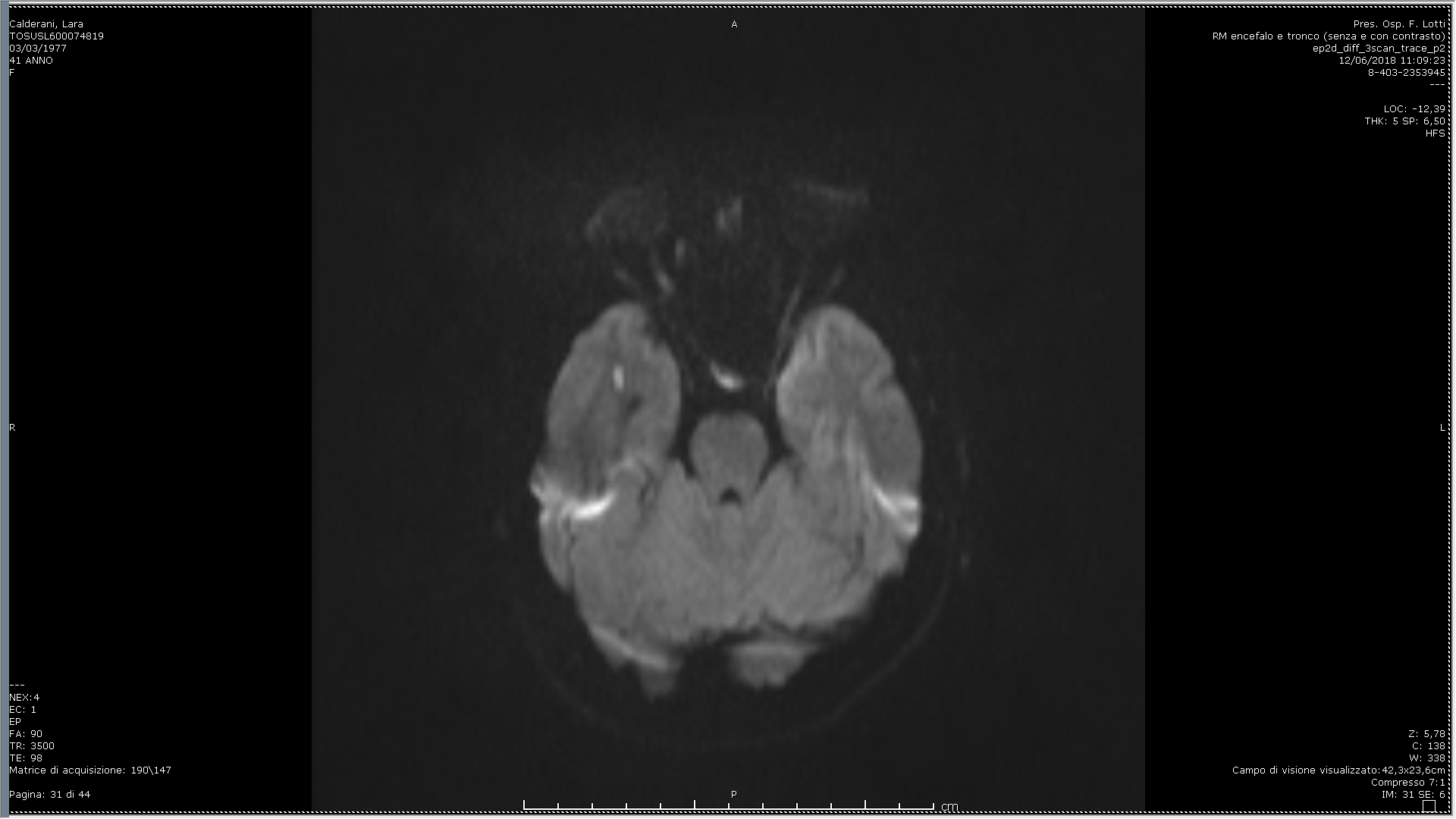 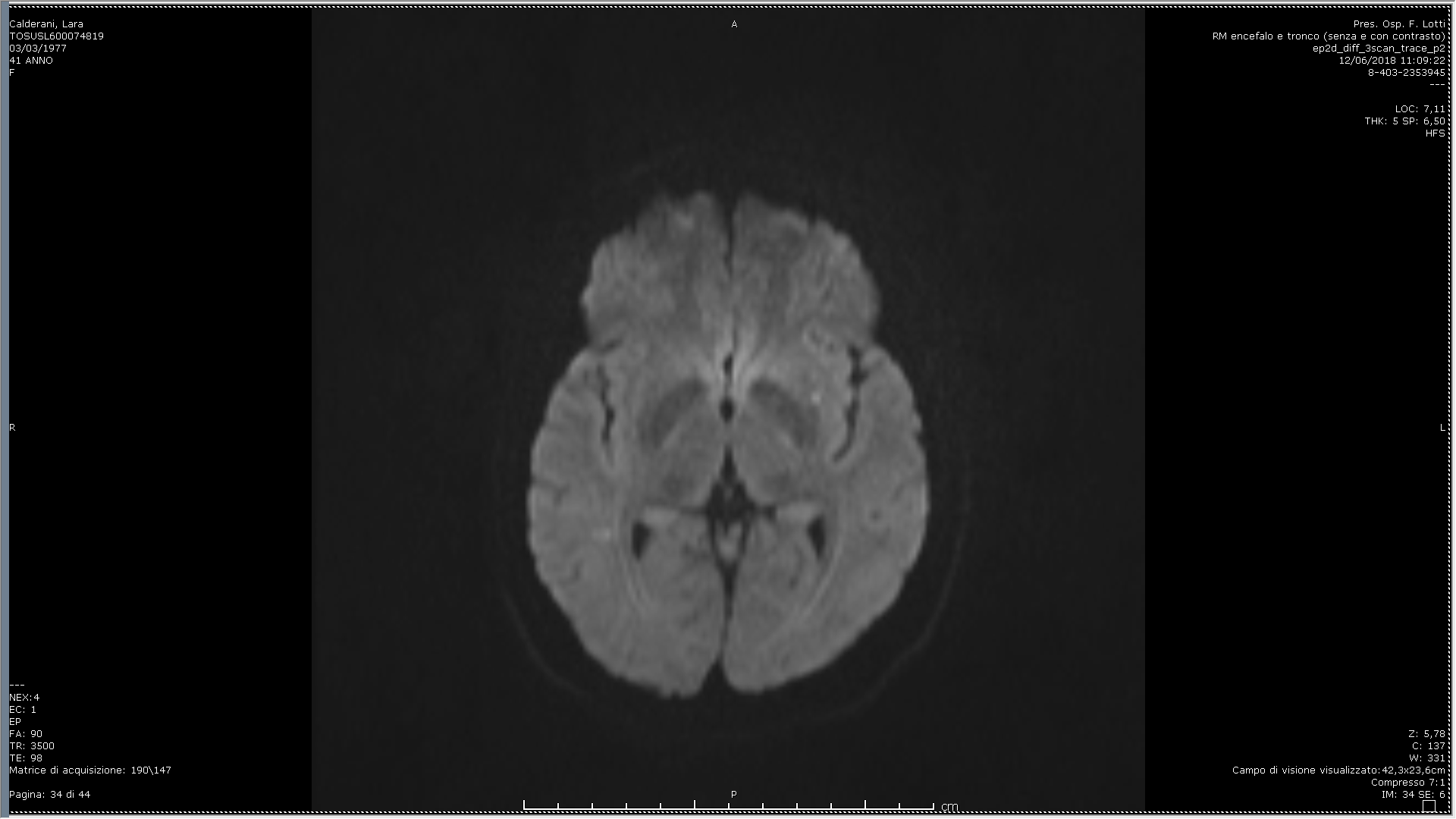 Ecocardiogramma: diametro radice aortica, aorta ascendente e arco aortico nei limiti, ECG Holter: non alterazioni/aritmie significative
Liquor: 6 globuli bianchi, aumento proteine, infettivologici negativi (FilmArray E Coli, H Influenzae, N Meningitidis, S Agalactias, S Pneumoniae, CMV, Enterovirus, HSV-1, HSV-2, HHV-6, VZV, Human parechovirus)
ANA, ENA, ANCA, LAC, antifosfolipidi, ACE, anti Borrelia, HCV 
TC torace e addome: non processi neoplastici
Caso clinico
Copertura con aciclovir, antibiotico, acido valproico, trattamento ipertensione
Aumento della febbre 
Stato soporoso: apertura degli occhi allo stimolo verbale, disfagia, marcata rigidità del rachide 
Ripete RM: ulteriori lesioni DWI positive, microsanguinamenti, no captazione di mdc, non segnalate alterazioni all’angioRM
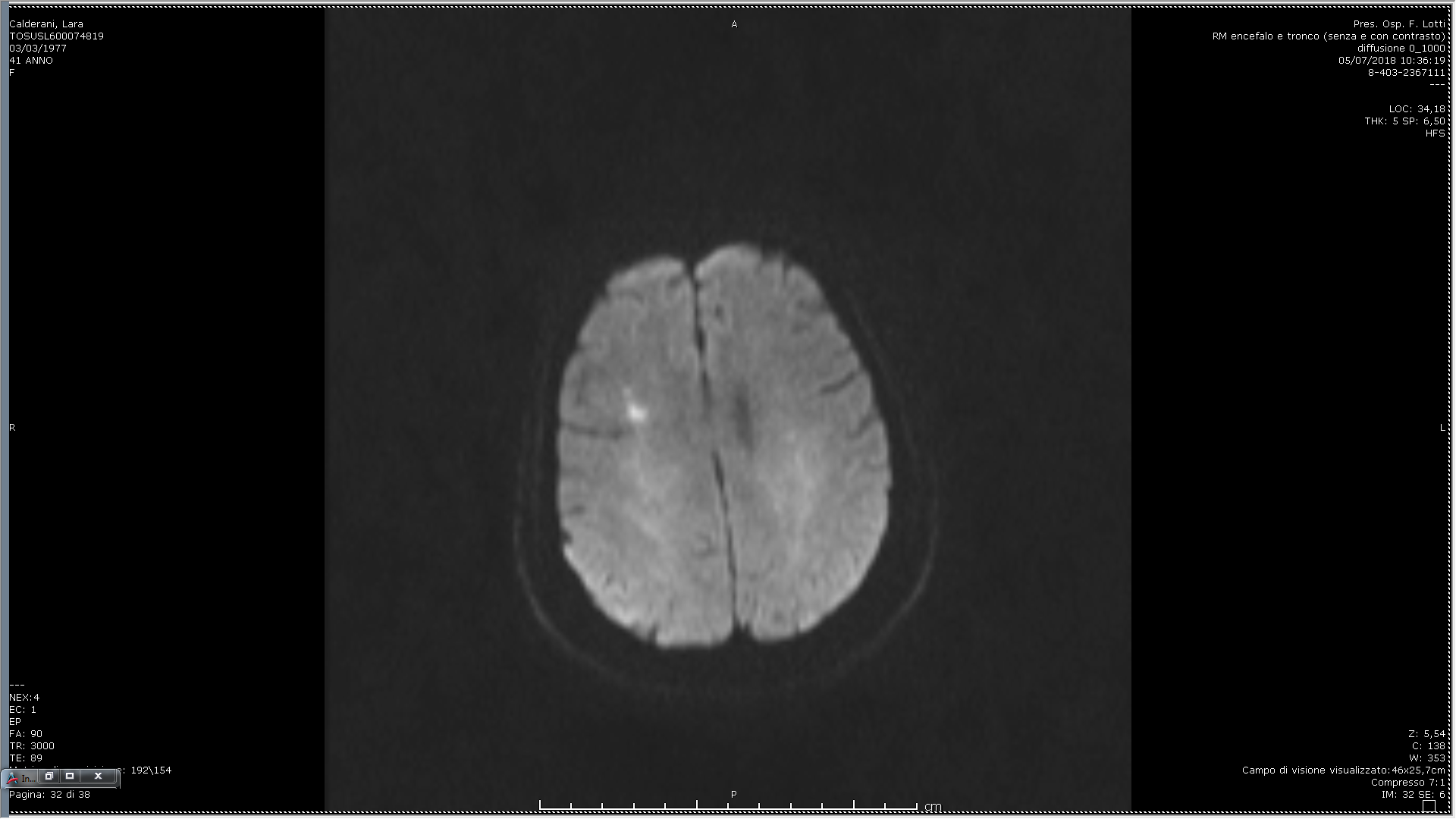 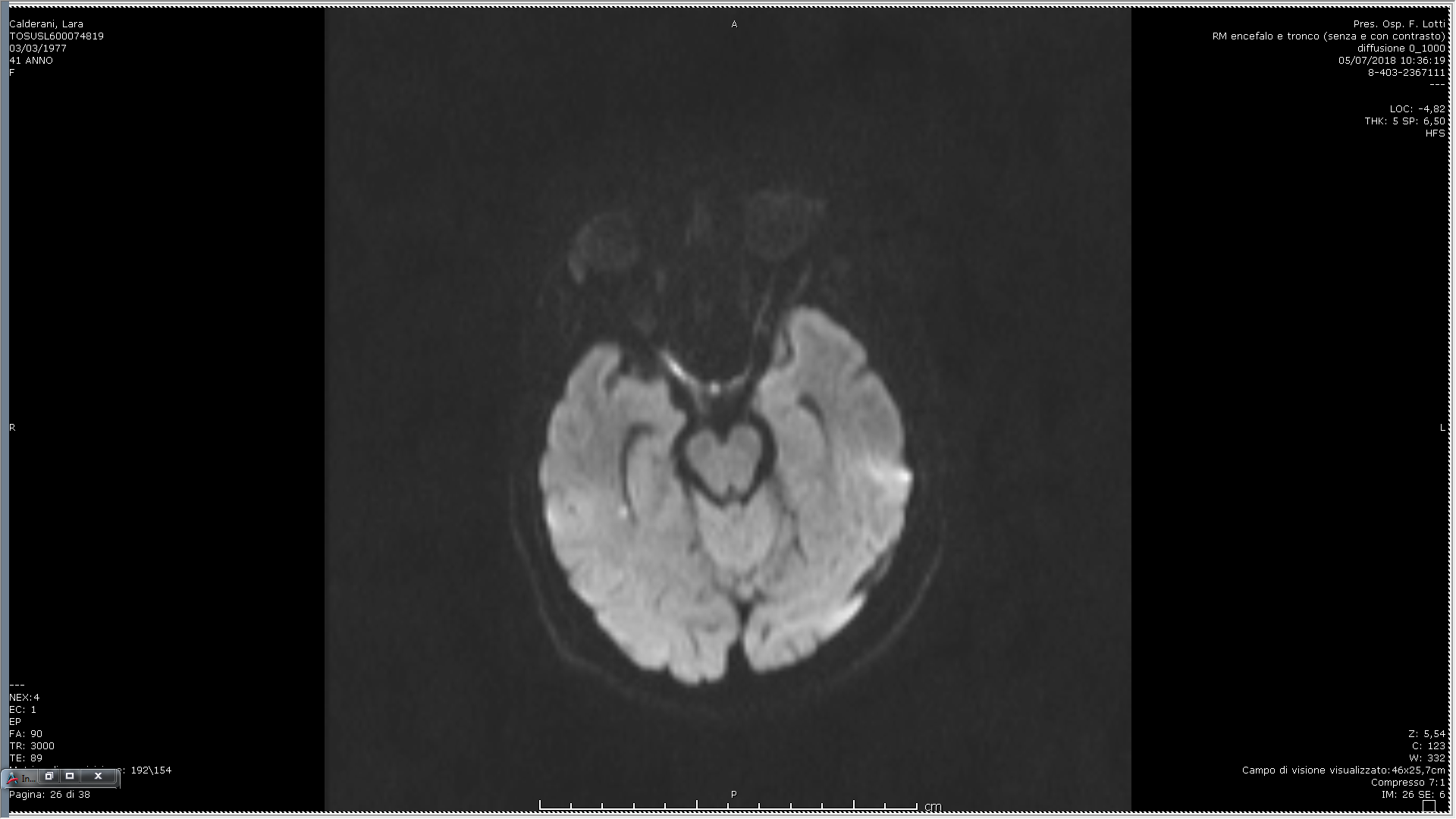 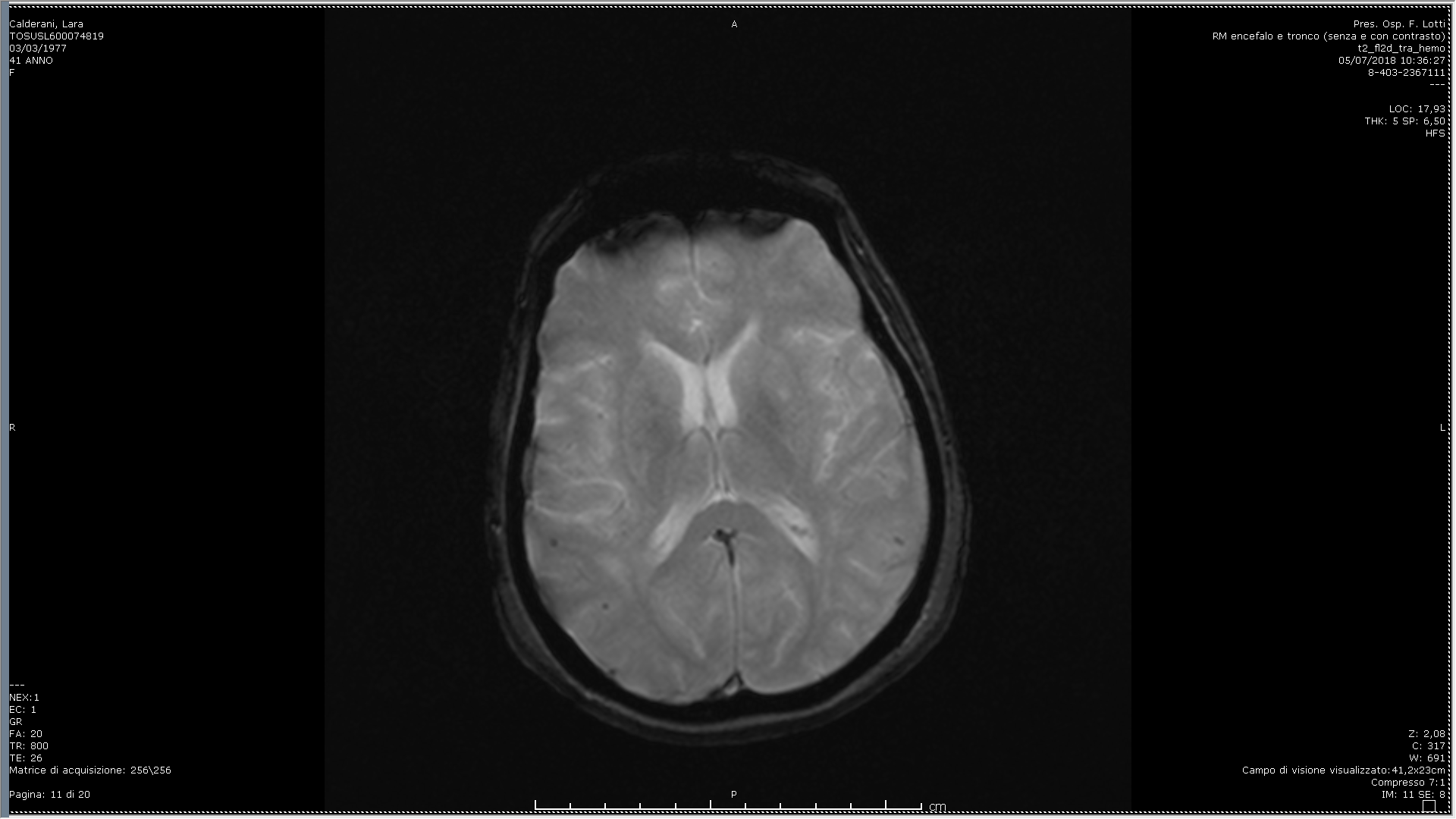 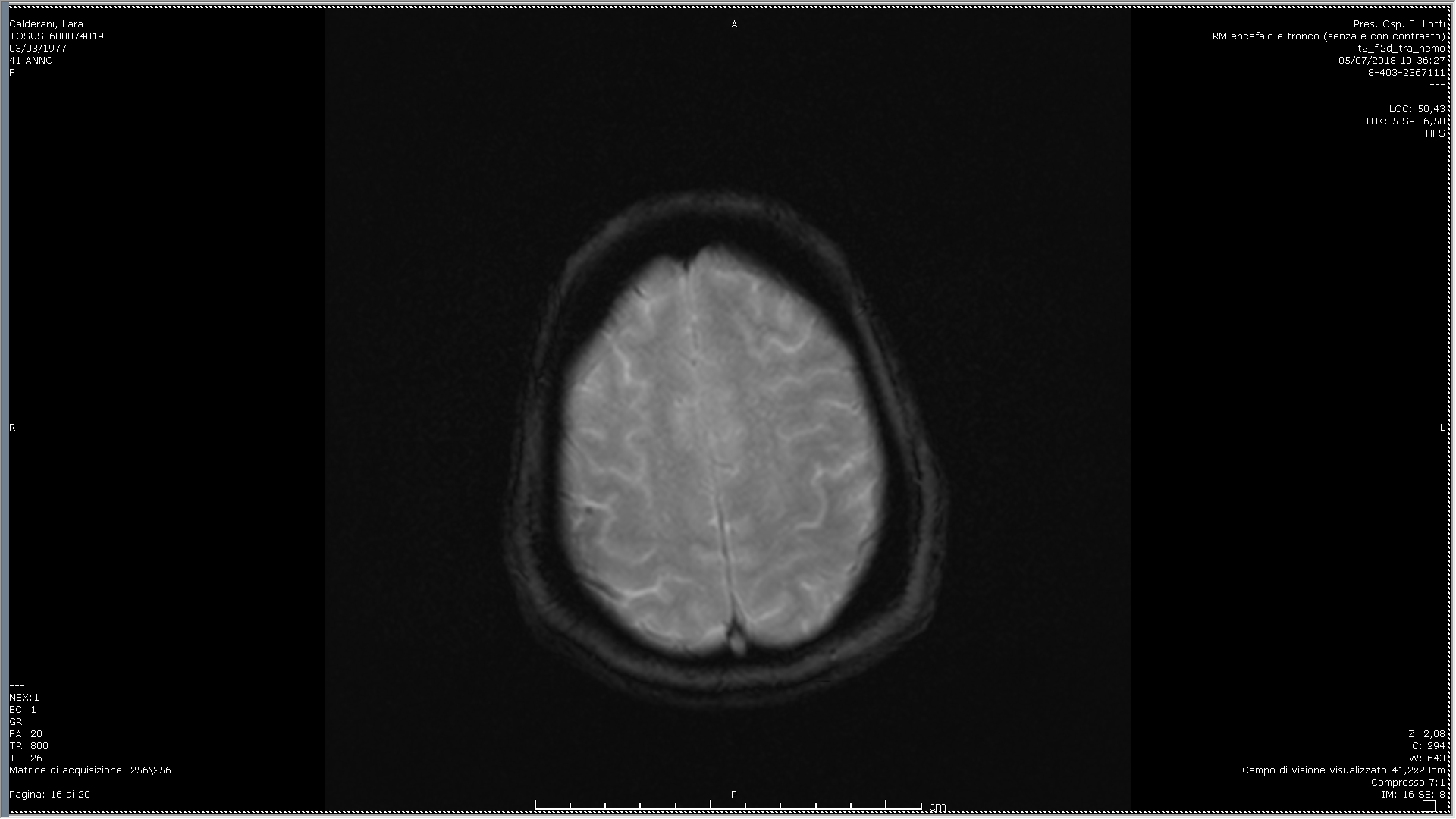 Bolo di steroidi 
 Ipotizzata prognosi infausta
Caso clinico
Nell’arco di alcune settimane migliora la vigilanza, presente limitata motilità spontanea arti superiori, plegici gli arti inferiori. ROT normoevocabili
CPK e LDH normali
EMG e VdC: riduzione in ampiezza della risposta motoria, presenza di attività spontanea a riposo (onde lente positive, fibrillazioni) su tutti i muscoli esaminati. Lieve riduzione SAP. Assente risposta decrementale alla stimolazione ripetitiva.
Trattamento con Ig e.v.
Ripete RM encefalo e rachide in toto
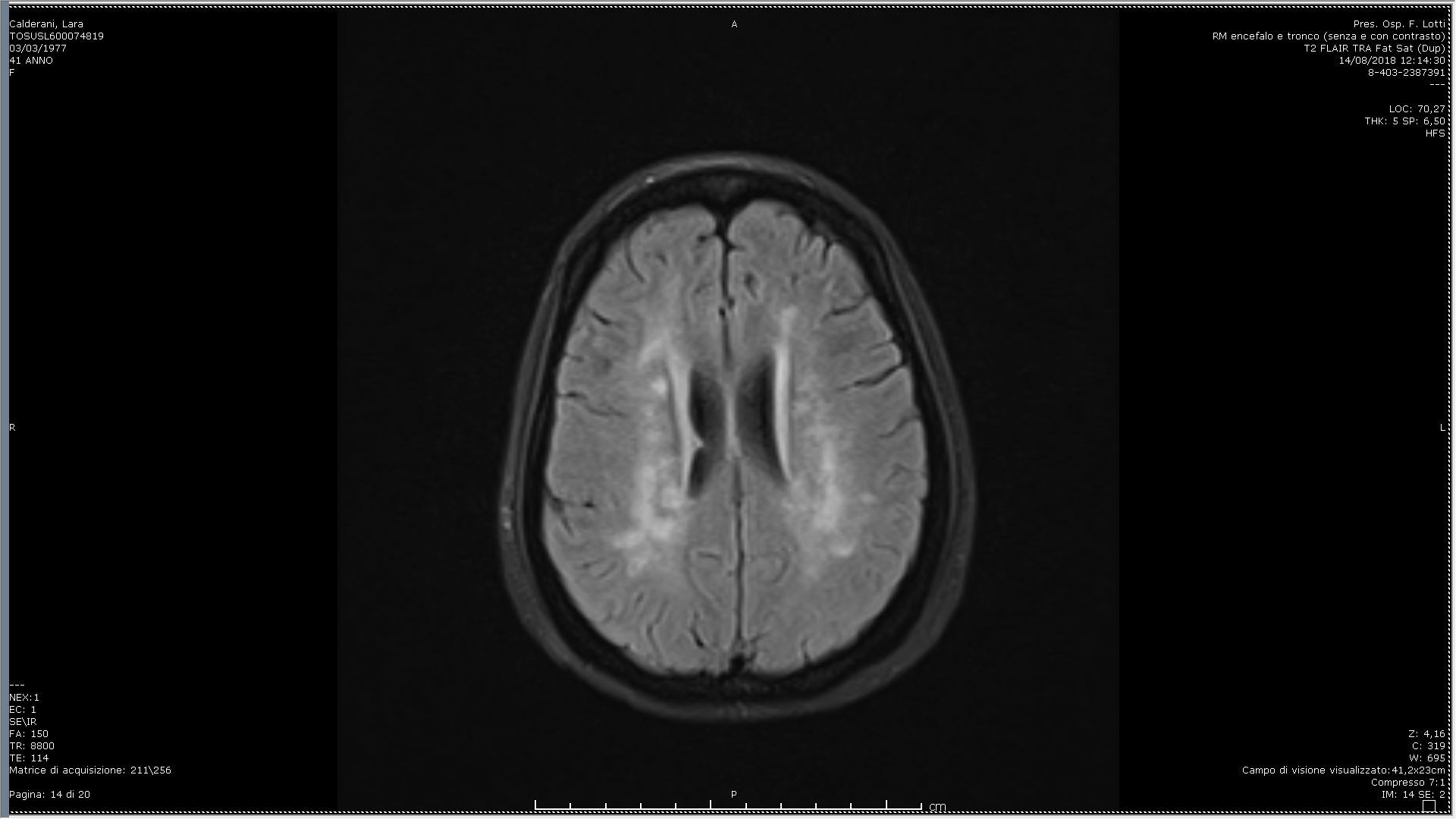 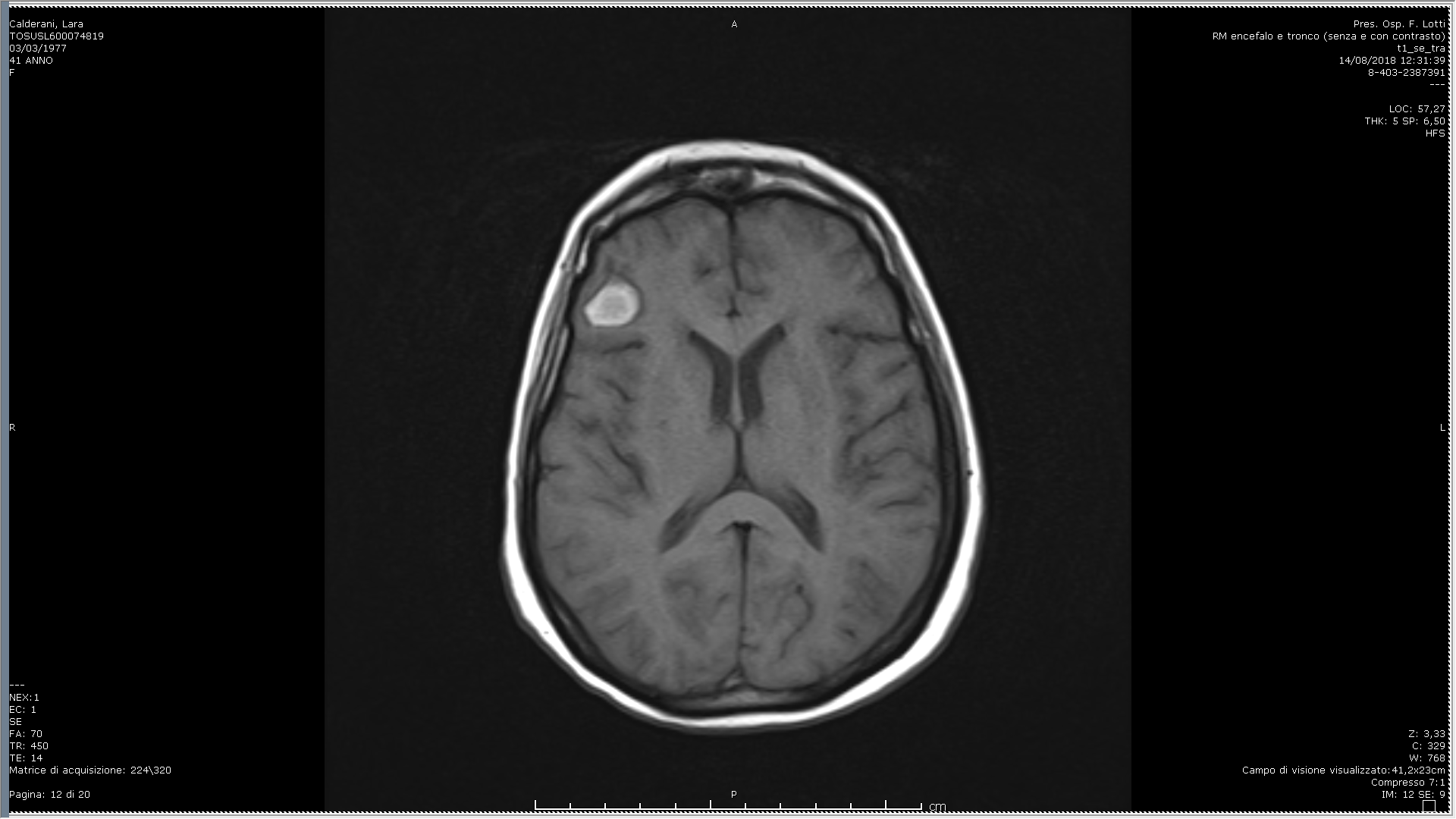 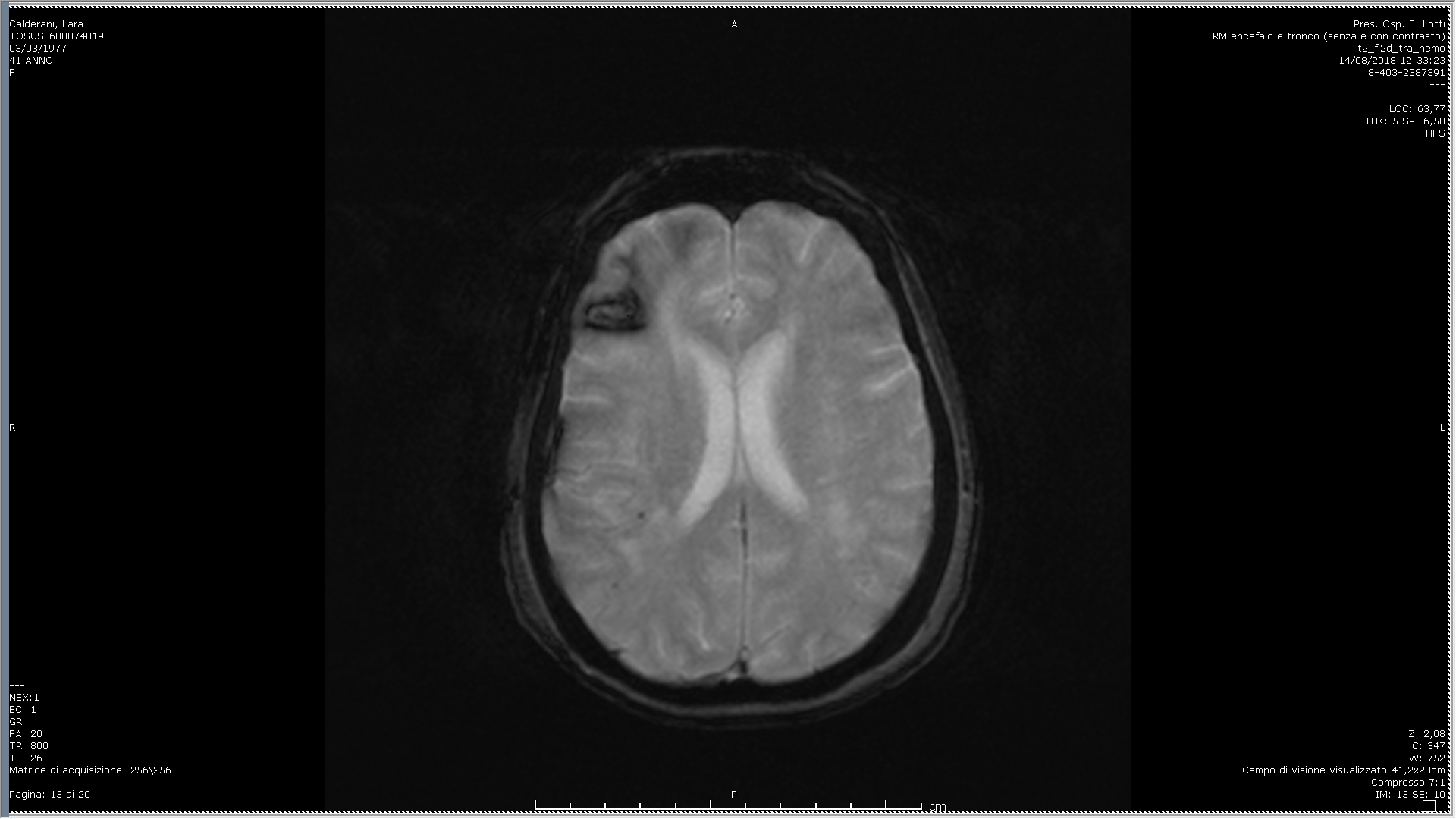 Caso clinico
A distanza di alcune settimane nuovo ricovero per rialzo febbrile e marcata rigidità del rachide
RM encefalo e rachide cervico-dorsale: due nuove lesioni DWI positive, non nuovi sanguinamenti, non lesioni midollari, non captazione di mdc
Studio neurofisiologico sostanzialmente sovrapponibile
Trattata con ulteriore ciclo di Ig e.v.
Miglioramento dopo alcune settimane, in particolare della motilità a carico degli arti superiori.
Consulenza Reumatologica: esclusa vasculite sistemica
E’ stato deciso di ripetere ciclo di Ig e.v. a distanza
Sindrome di Williams-Beuren
Patologia genetica dovuta  microdelezione sul cromosoma 7 (26-28 geni)
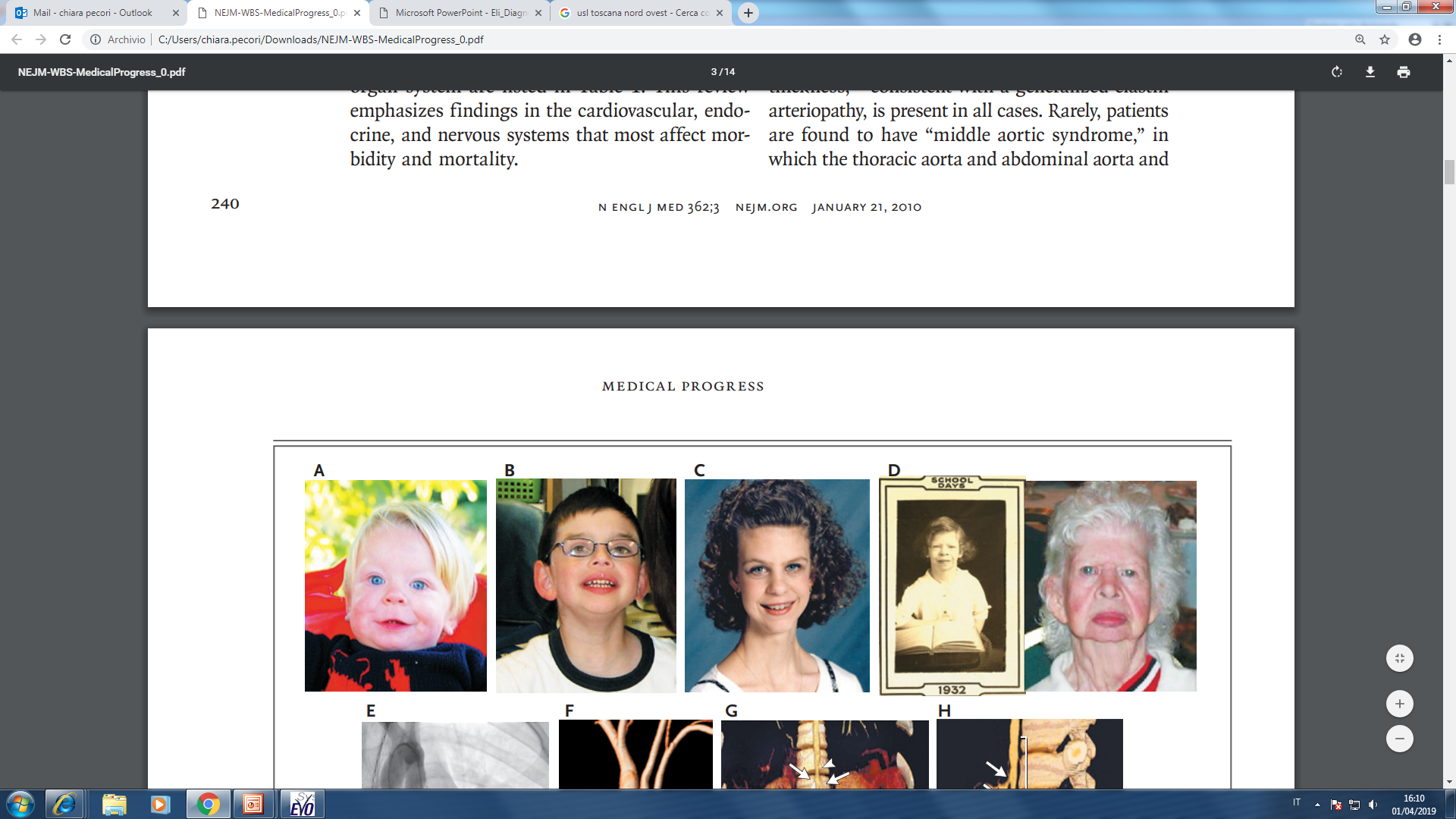 Patologia multisistemica:
Cardiovascolare: stenosi vascolari da ispessimento tonaca media, stenosi aortica sopravalvolare
Ipertensione arteriosa, alterazioni endocrinologiche, Diabete Mellito
Interessamento del SNC: deficit cognitivo globale (QI 40-100) con interessamento prevalente visuospaziale e linguaggio ben sviluppto, personalità da cocktail party malformazione di Chiari tipo 1, stroke da stenosi dei vasi intracranici
Sindrome di Williams-Beuren
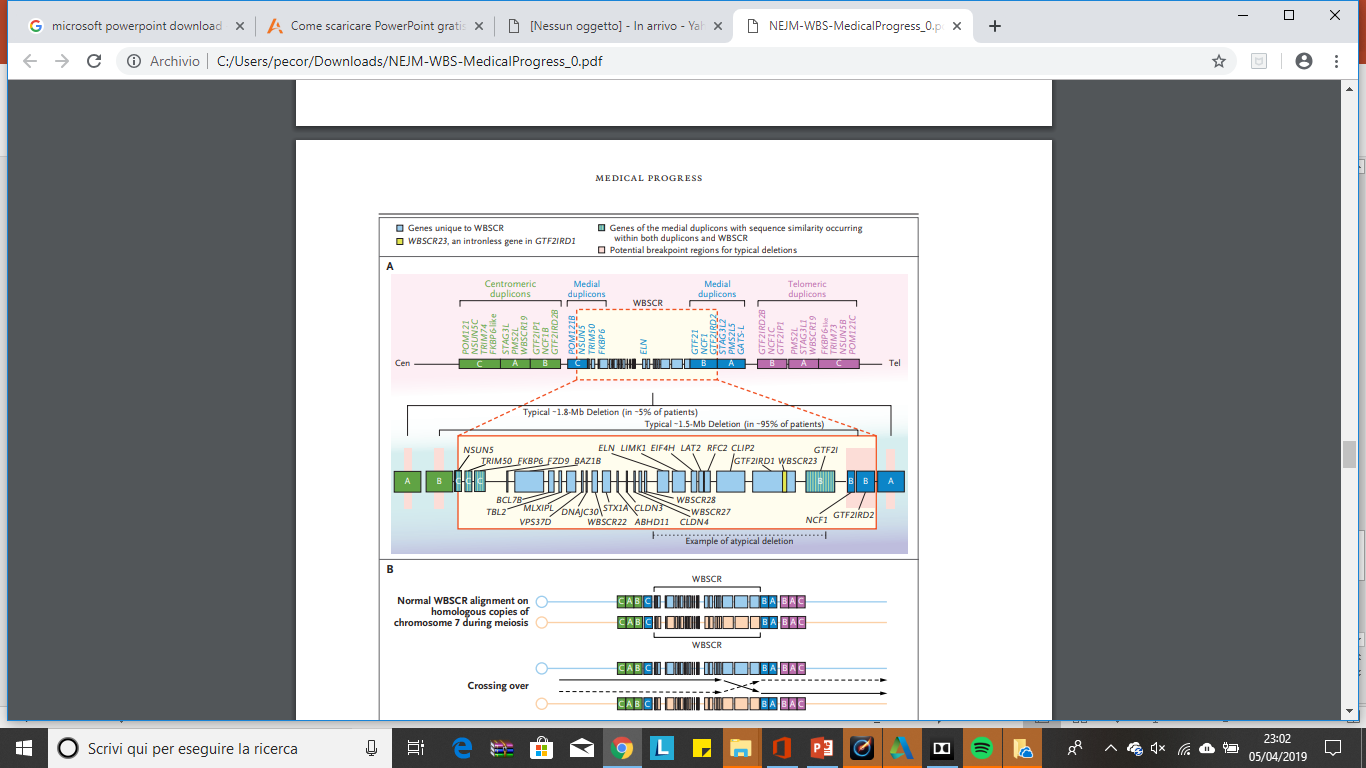 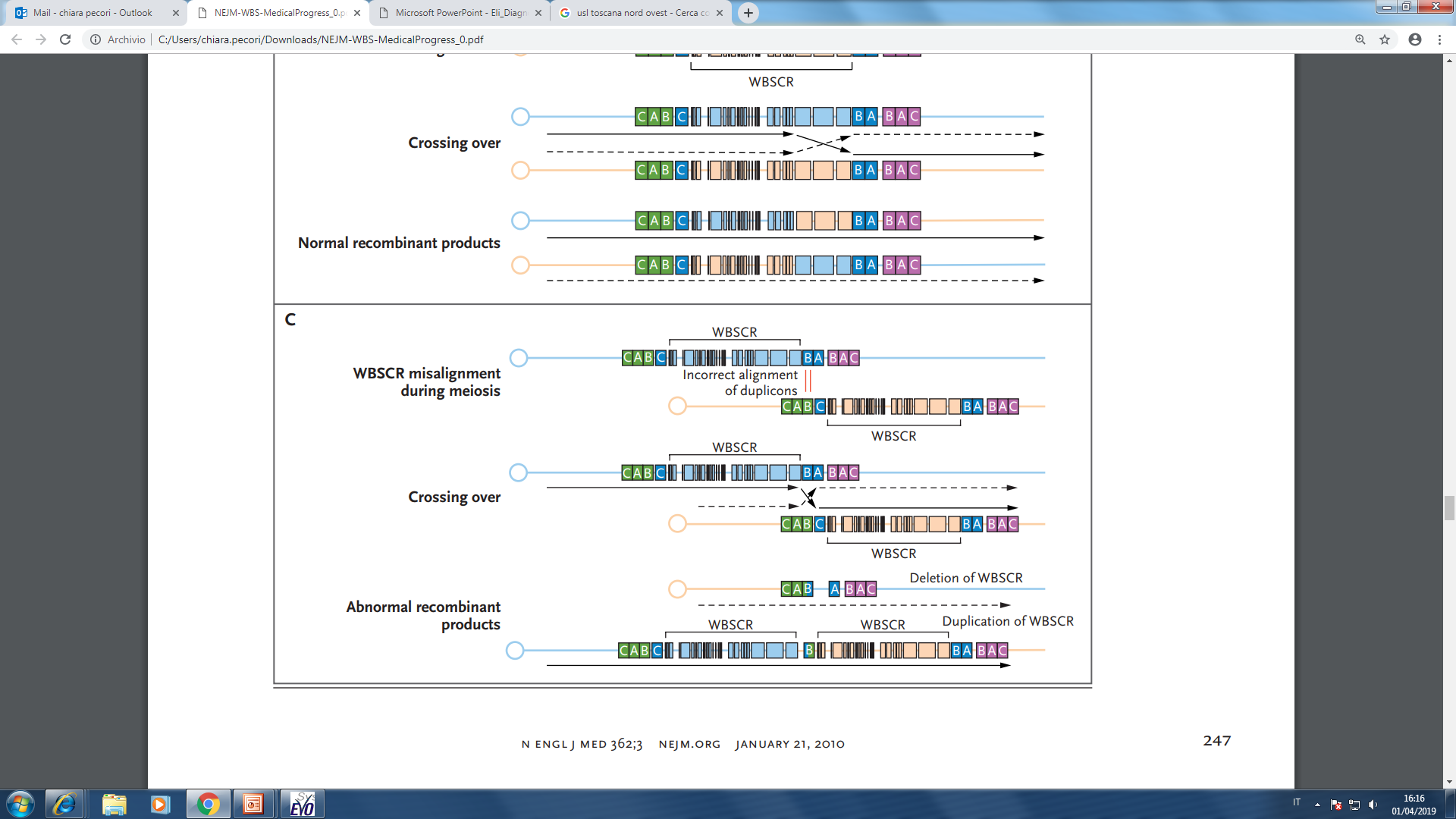 La microdelezione sul cromosoma 7 comprende 1,5-1,8 milioni di coppie di basi
Dovuta a disallineamento durante la meiosi e crossing over ineguale
La perdita del gene dell’elastina determina le alterazioni cardiovascolari
Le conseguenze fenotipiche dell’aploinsufficienza degli altri geni non sono definite e la estrema variabilità fenotipica rimane inspiegata
Caso aperto
Non sono descritti in letteratura casi analoghi nella S di Williams
I reperti descritti alla RMN sono attribuibili ad un interessamento “vascolare”?
La patologia “vascolare” cerebrale può essere associata alla Sindrome di Williams ?
		- ipertrofia delle cellule muscolari lisce della tonaca media (stenosi vasi di 	grosso e medio calibro)
		- ipertensione arteriosa	
		- deposizione di amiloide a livello cerebrale/vascolare
.  L’interessamento del SNP è correlato alla patologia centrale o è concomitante?